WPU Chemie 1. Halbjahr
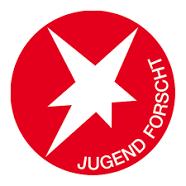 Teilnahme am Wettbewerb Jugend forscht in festen Teams
Im Zentrum steht die Beantwortung einer selbstentwickelten Forschungsfrage mit Hilfe (natur-) wissenschaftlichen Arbeitstechniken und Experimenten
z.B. Wie lassen sich Phosphate aus dem Wasser entfernen? Welchen Einfluss hat Kohlenstoffdioxid auf das Wachstum von Pflanzen? 
Klassenarbeitsersatzleistung: Schriftliche Ausarbeitung zum Planungs- und Durchführungsprozess der Experimente (+Bewertung der Zwischenergebnisse)
1
WPU Chemie 2. Halbjahr
Vertiefte Bearbeitung von Themen aus dem Unterricht bzw. darüber hinaus (z.B. Zuckerchemie, Licht und Farbigkeit,…)
viele Experimente
neben der Mitarbeit, Präsentationen, Protokollen,… wird eine Klassenarbeit geschrieben
2